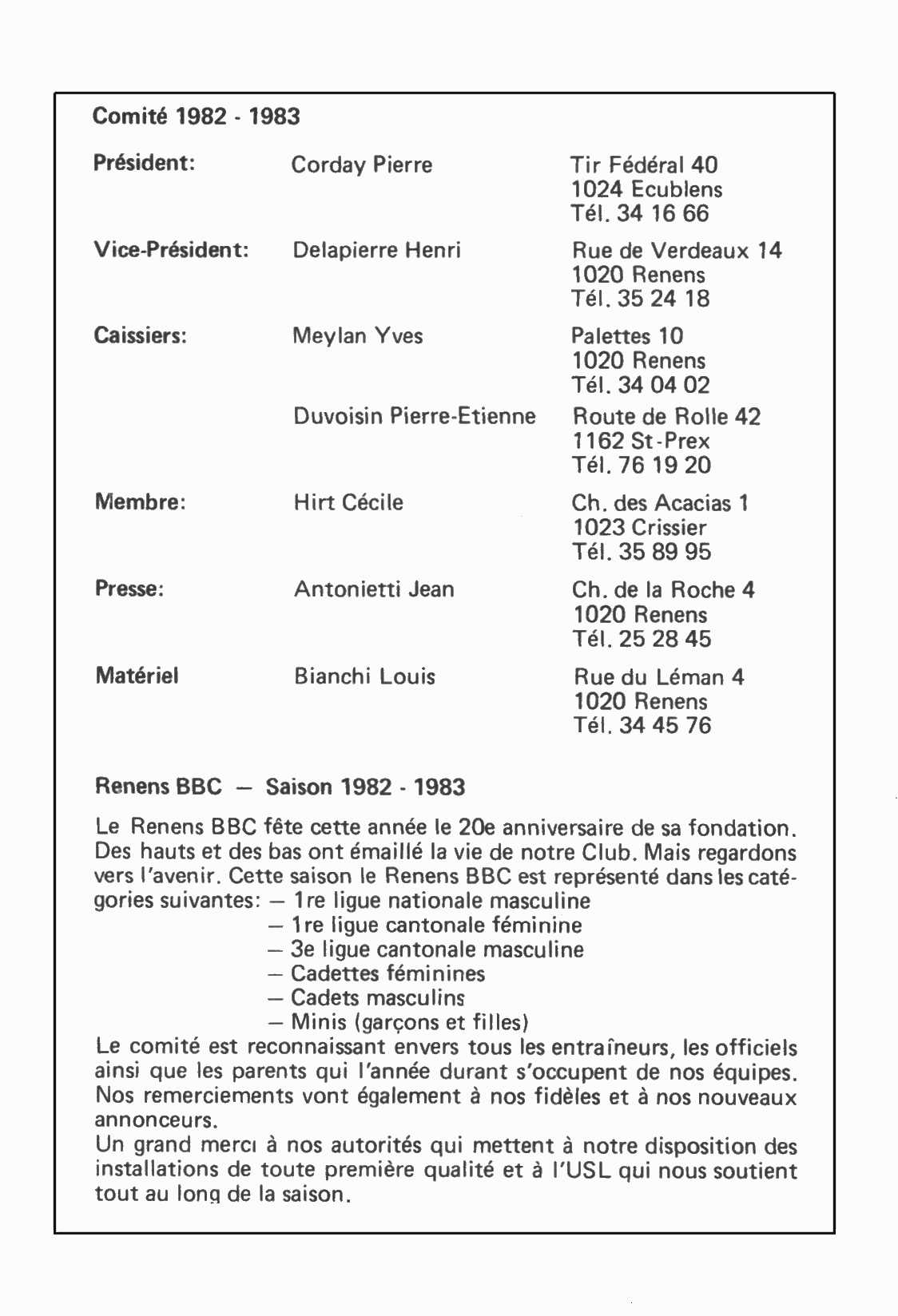 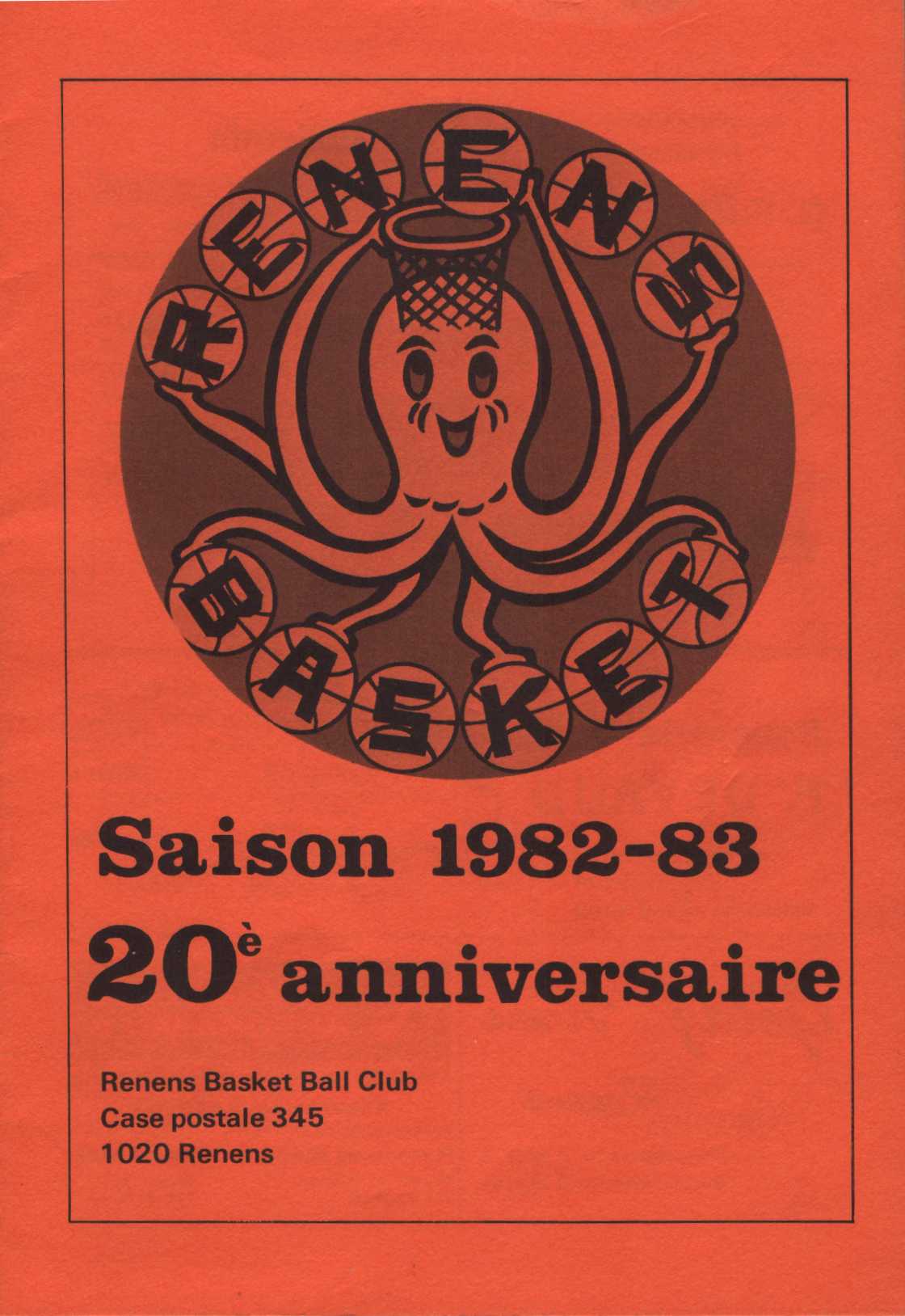 01.03.2020
1
Renens I 1ère Ligue Régionale
1982
1983
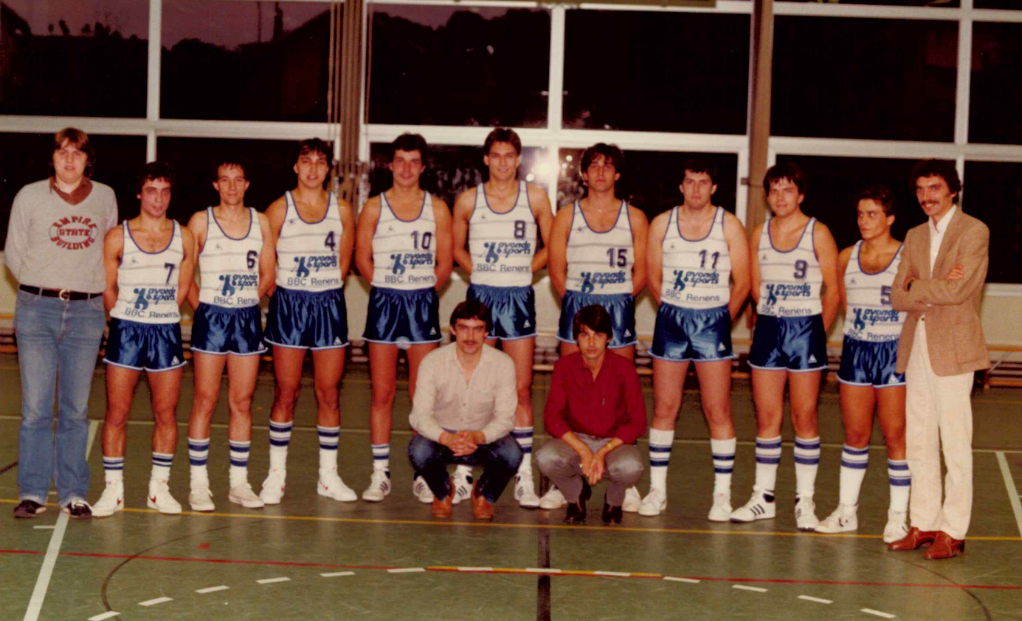 Yves
Meylan
Amato
Cavaliere
Olivier
Helfenstein
Patrick
Gauthey
Claude
Trovatori
Didier
Meyer
Entraîneur
Francis
Schöpfer
Entraîneur
Luigi
Bianchi
Miguel
Orellana
Claude
Trovatori
Pierre
Corday
Président
Patrick
Rossier
Peppino
Bagnuoli
01.03.2020
2